A pilóta nélküli és a pilóta
által vezetett légijárművek
lehetséges konfliktusai,
a konfliktus feloldás
lehetőségei
Székely Zoltán
biztonsági igazgató
„A nyílt információgyűjtés fejlődő területei”
2015. november 4.
ATM rendszer
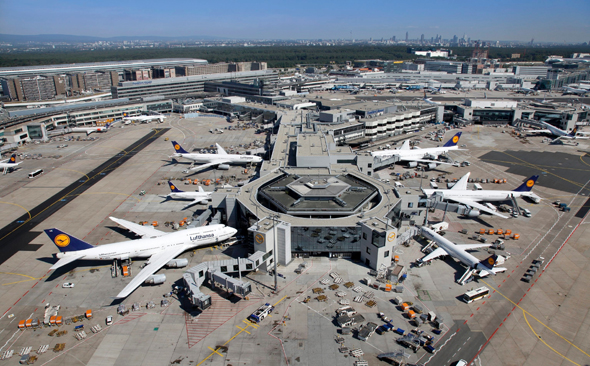 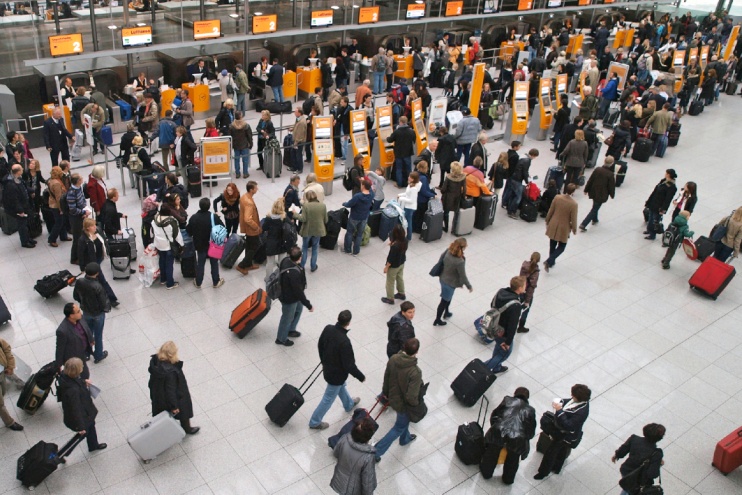 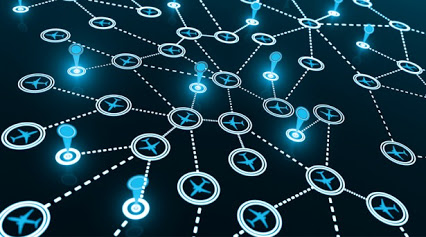 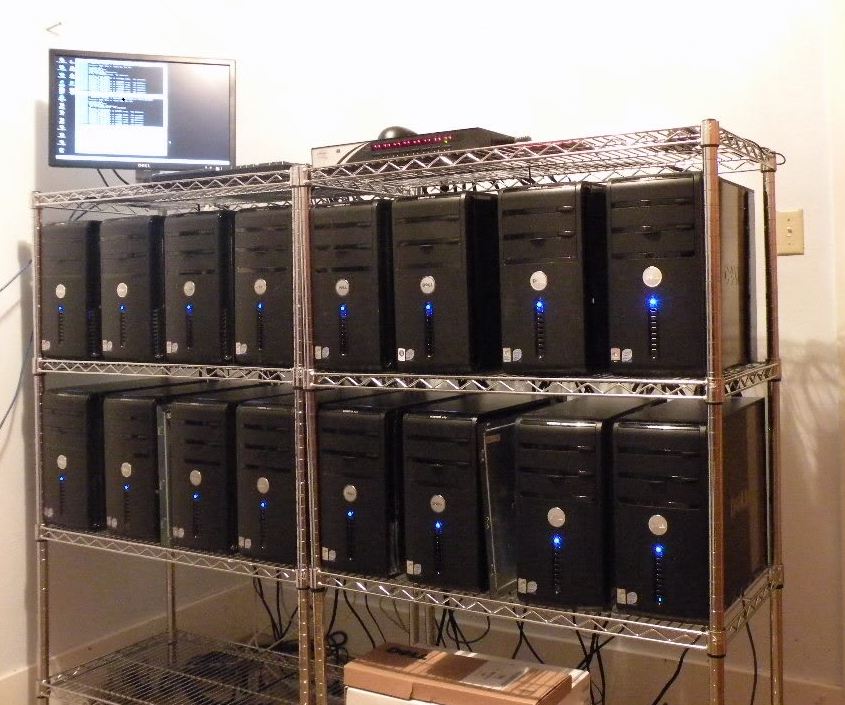 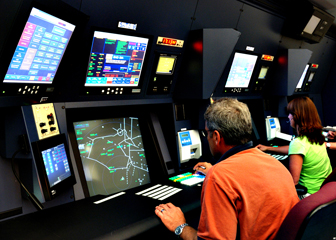 2
Radarfelderítés
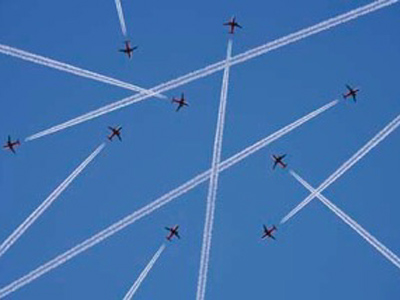 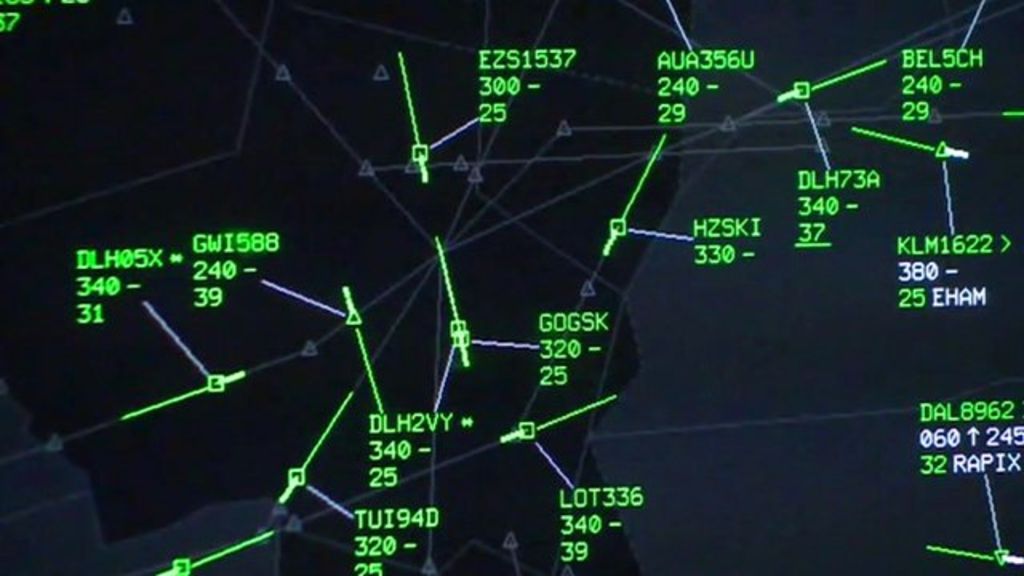 3
Pilóta által vezetett légijárművek
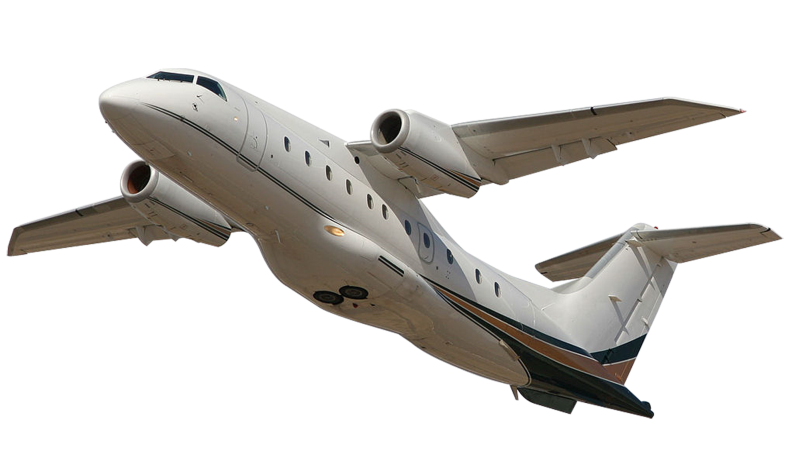 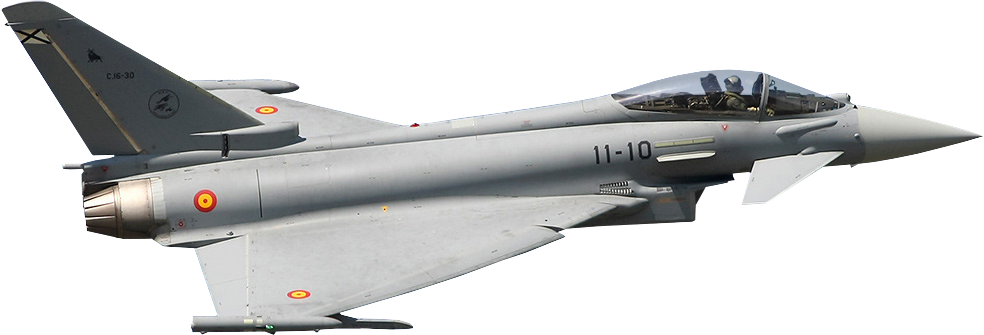 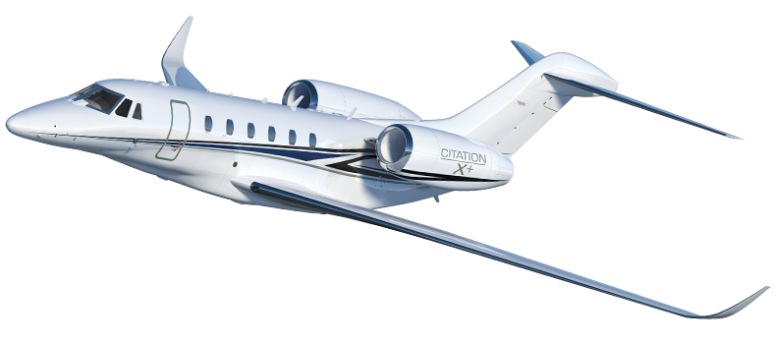 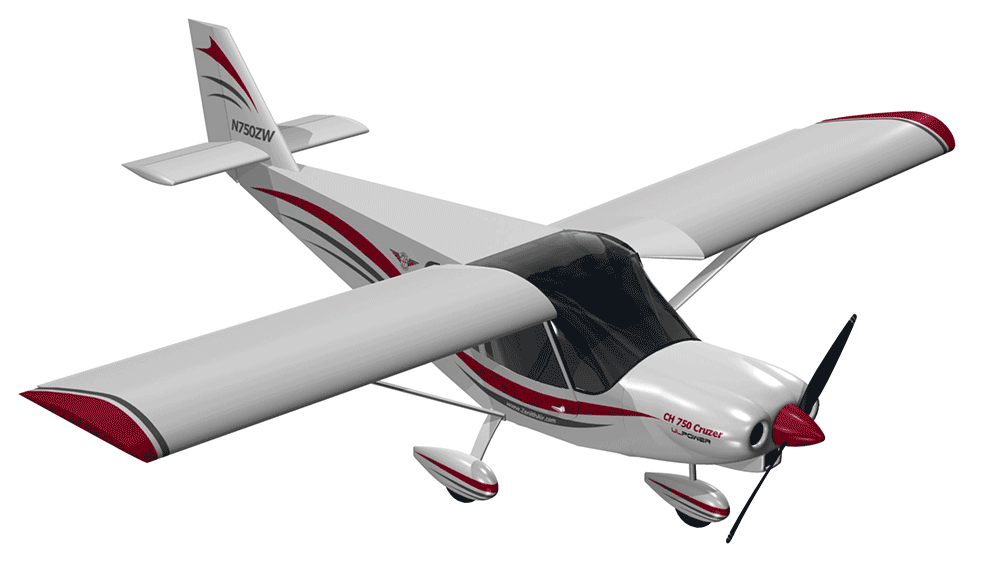 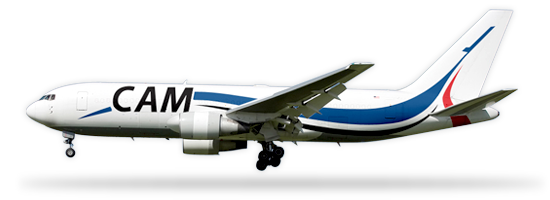 4
Pilóta nélküli légijárművek
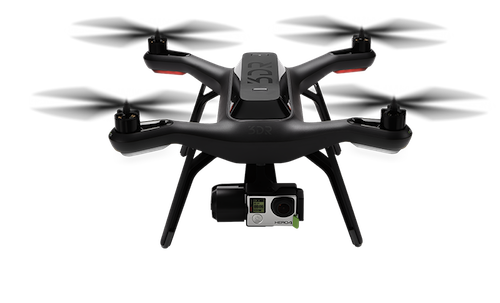 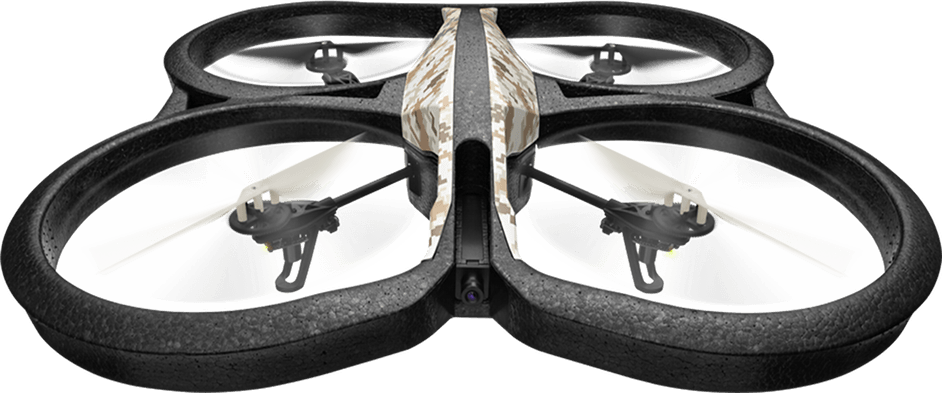 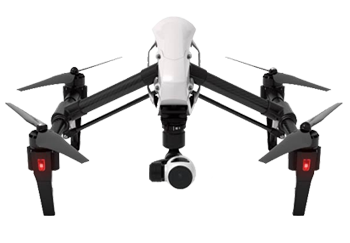 5
LOT531
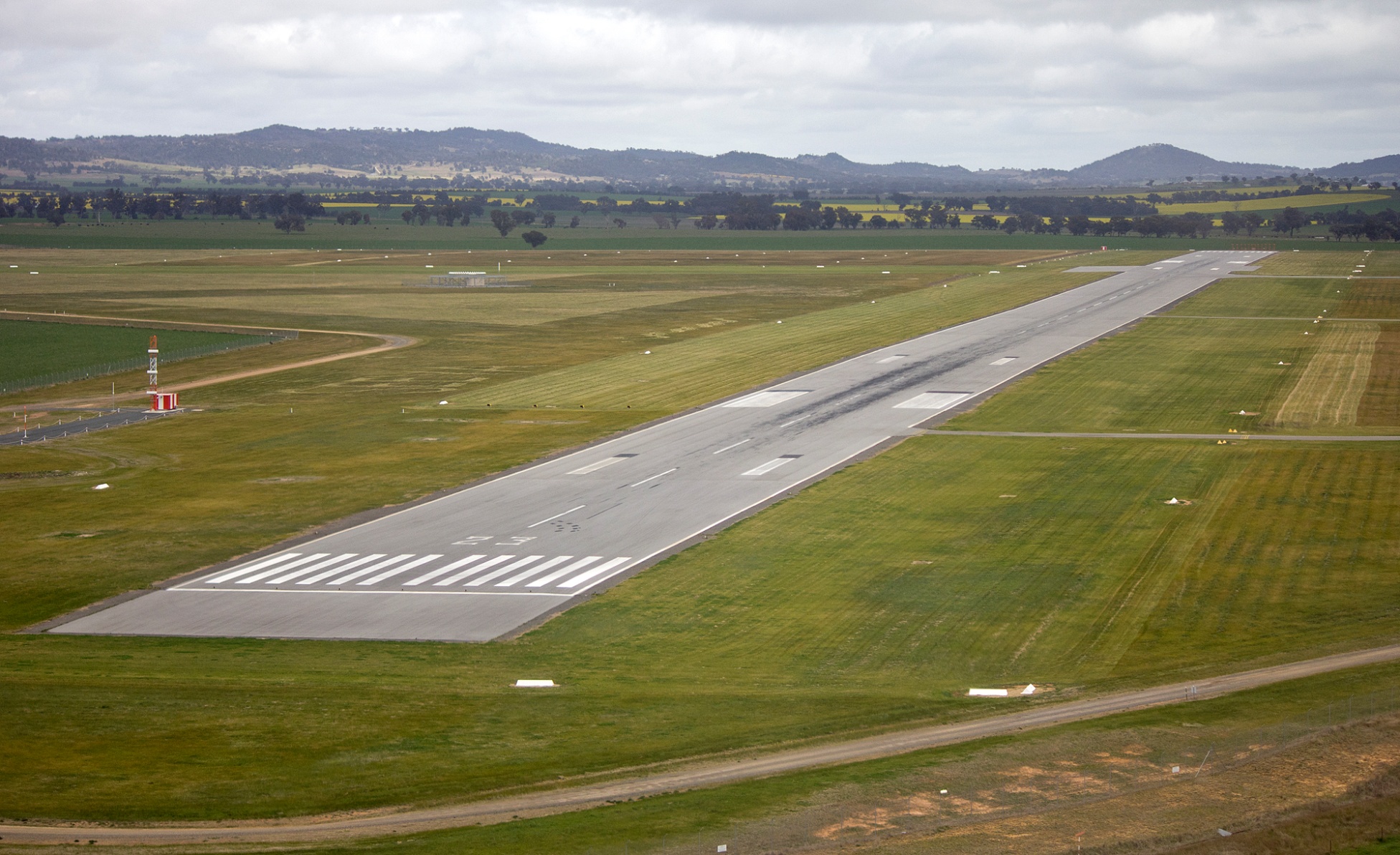 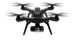 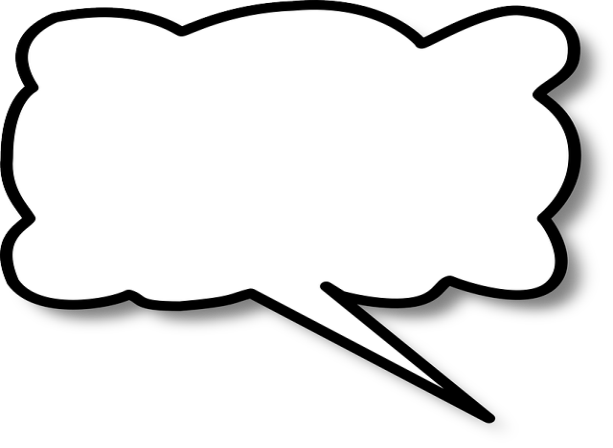 LOT531 reporting
drone on final!
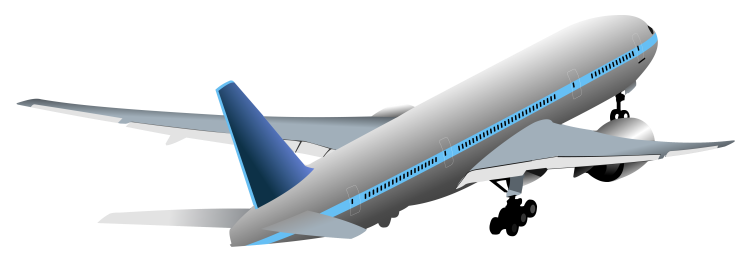 6
6
Légterekben történő üzemelés
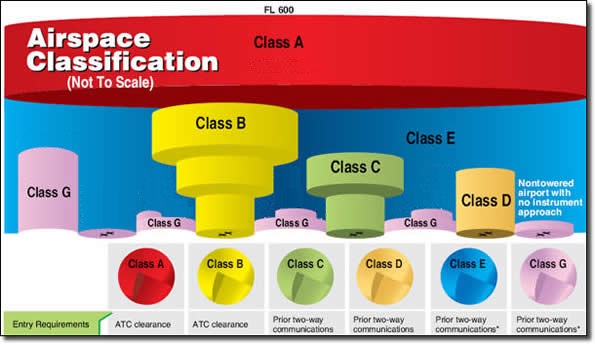 A osztályú légtérben nem engedélyezett az üzemelés


B, C, D és E osztályú légterekben légiforgalmi irányítói engedéllyel lehet üzemelni


F és G osztályú légterekben légiforgalmi irányítói engedély nélkül is lehet üzemelni
7
Magyarország
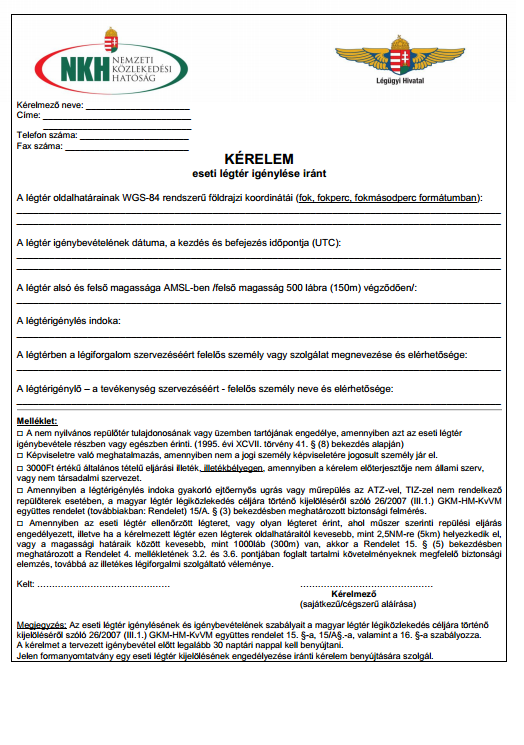 Szabályozás nincs

 Típus és légialkalmassági vizsgálatok korlátozottak

 Oktatás kevés helyen történik és a biztosítás megkötésére 
  is korlátozottak a lehetőségek

 Kapcsolódó információk nehezen beszerezhetőek
KÉRELEM
BALESET-
VESZÉLY!
BEJELENTÉS NÉLKÜLI
REPÜLÉSEK
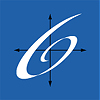 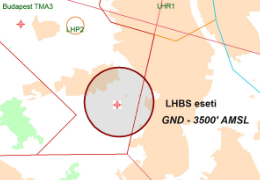 - Magasság min.1500’ (450m)
- Hosszú átfutási idő (30 nap)
- Folyamat bonyolultsága
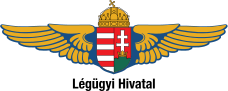 8
Általános szabályok
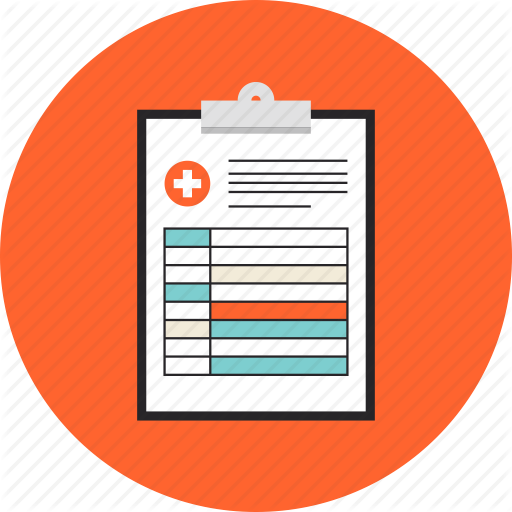 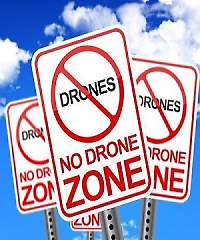 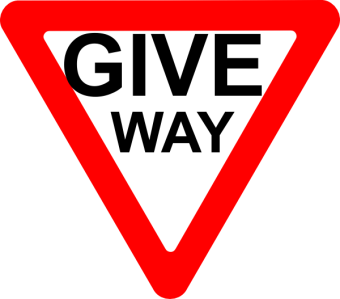 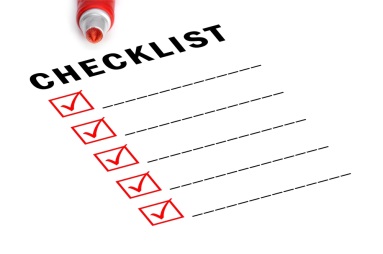 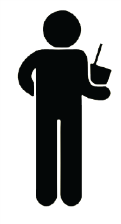 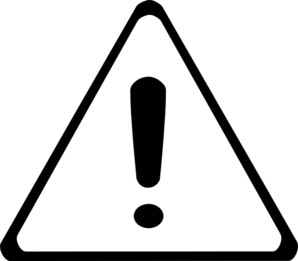 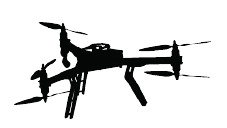 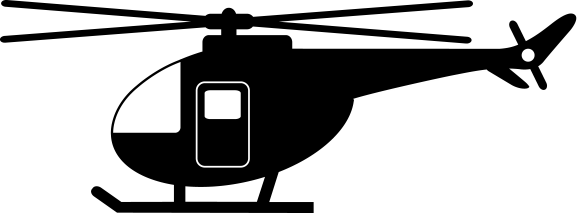 



9
9
Nem ellenőrzött légtérben történő üzemelés
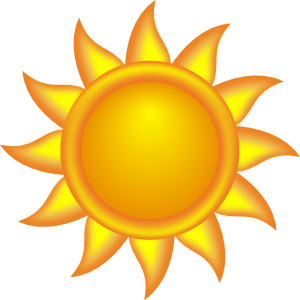 VMC
150m (500ft)
Bejelentési kötelezettség
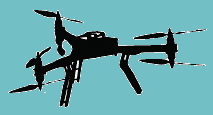 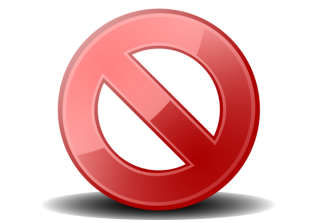 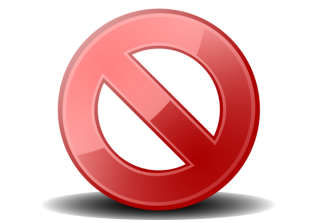 50m
Visual Line of Sight
(VLOS)
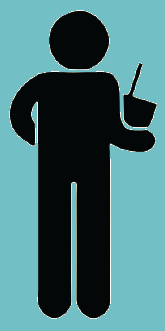 Korlátozott
légtér
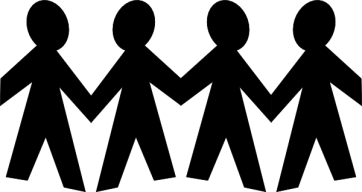 10
10
Ellenőrzött légtérben történő üzemelés
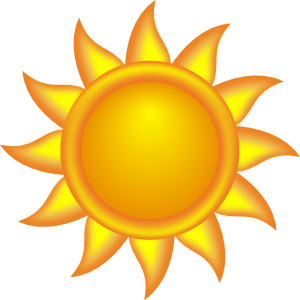 150m (500ft)
VMC
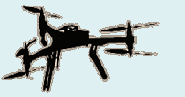 Előzetes bejelentés alapján
Légiforgalmi irányítói engedély szükséges!
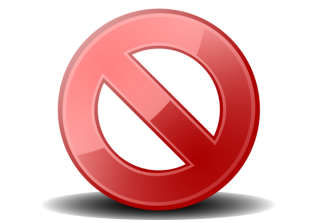 Visual Line of Sight
(VLOS)
50m
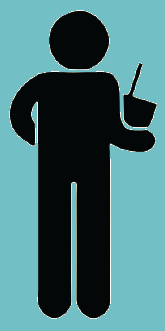 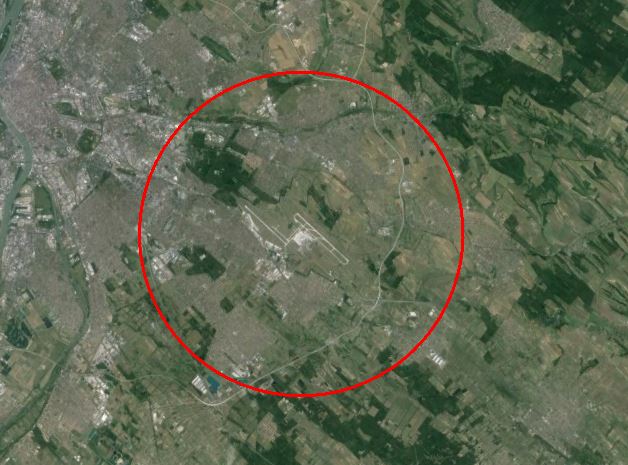 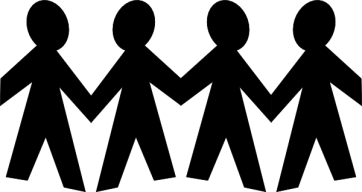 R= X km
11
11
Egységes bejelentési felület
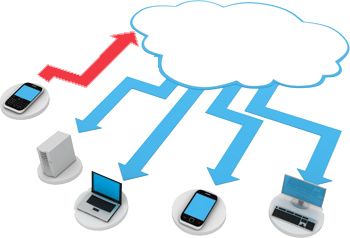 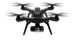 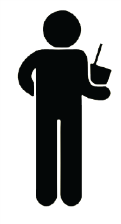 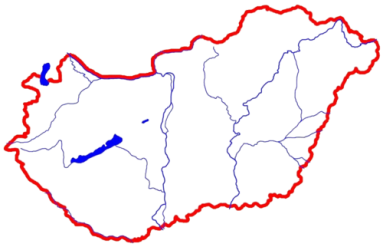 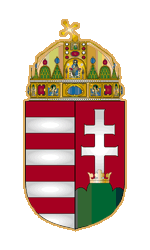 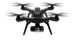 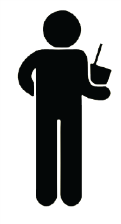 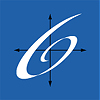 12